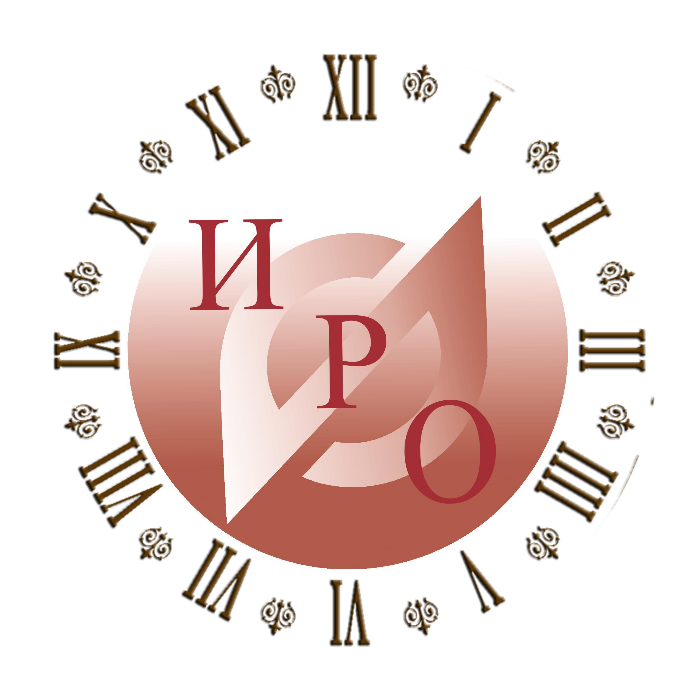 В рамках регионального проекта«Создание единой методической службы РСО»
Полищук Светлана Михайловна,
 руководитель центра развития инновационной инфраструктуры ГАУ ДПО ЯО ИРО 
2020
В рамках регионального проекта
«Создание единой методической службы РСО»
Организационно-правовой статус ММС
Кластер 1
 Методическая служба имеет статус юридического лица (учреждение ДПО)
Кластер 2
Методическая служба в структуре центра обеспечения функционирования образовательных учреждений
Кластер 3
Межшкольный методический центр на базе общеобразовательного учреждения
Кластер 4

ММС отсутствует
Борисоглебский МР
Гаврилов-Ямский МР
г. Рыбинск
г. Ярославль
Рыбинский МР
Тутаевский МР
Брейтовский МР
Ростовский МР
Угличский МР
Пошехонский МР
г. Переславль-Залесский
Большесельский МР
Мышкинский МР
Некрасовский МР
Ярославский МР
Даниловский МР
Любимский МР
Некоузский МР
Первомайский МР
[Speaker Notes: Исследование проводилось с разделением ММС на кластерные группы на основе их организационно-правового статуса.]
В рамках регионального проекта
«Создание единой методической службы РСО»
Движение по решению задачи
Разработка программы сопровождения ММС
Задача 4 - шаг 4:
Разработка плана действий (дорожных карт)
разработка  и апробация структурно-функциональной модели ММС (каждого кластера)
Задача 3 – шаг 3:
Выделение основных приоритетов - целевых ориентиров улучшений
Проектирование  структуры ММС
Задача 2 – шаг 2:
Выявление ключевых проблем через проведение более глубокого анализа :
сильных и слабых сторон в организации методической работы МС 
образовательных результатов учащихся 
профессиональных дефицитов учителей и руководителей школ
Задача 1- шаг 1:
Мероприятия в рамках решаемой задачи
Логика движения к цели
Модель управления изменениями«Разморозь, Измени, Заморозь»
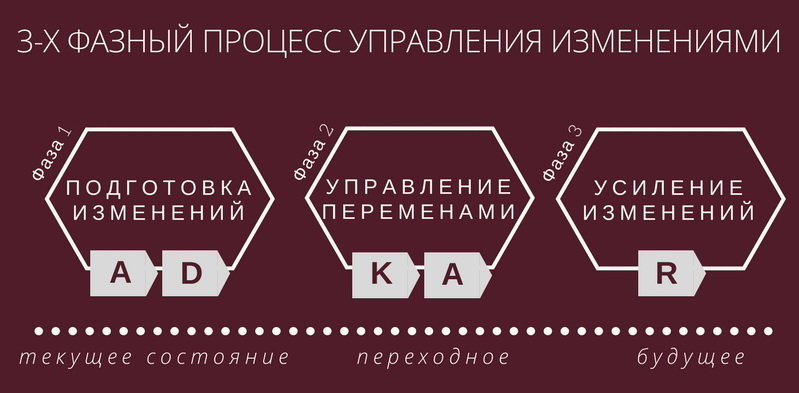 Модель управления изменениями«Разморозь, Измени, Заморозь или снова «Заморозь»
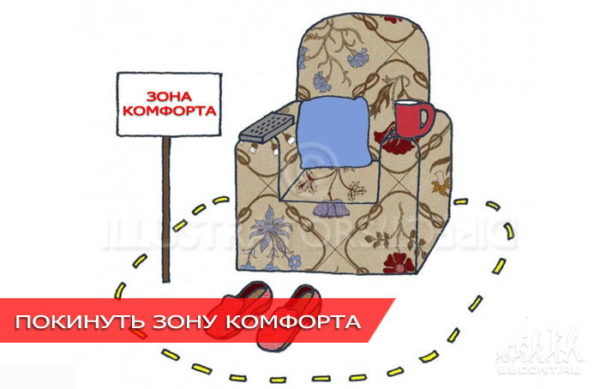 1 фаза: Разморозь
Подготовка к переменам 
Включает в себя осознание и готовность двигаться вне нашей «комфортной зоны»
2 фаза «Измени» 
Проектирование и апробация изменений - процесс  перехода из прежнего состояния в новое
3 фаза «Заморозь»
Закрепление  изменений - установка стабильности после того, как изменение произошло
[Speaker Notes: Стадия Разморозки одна из важнейших для понимания того, что мы живем в эпоху перемен. Это некий этап подготовки к переменам. Он включает в себя осознание того, что перемены необходимы, и готовность двигаться вне нашей «комфортной зоны».Первая стадия заключается в подготовке себя или других перед изменениями (в идеале создается ситуация, в которой мы сами хотим этих изменений)
Не так ли]
Логика движения к цели
Моделирование (переход)
Риски
реализации
Меры минимизации
Риски внедрения
Риски
3
Финансовые ресурсы
Нормативные ресурсы
Человеческие ресурсы
Временные ресурсы
Ресурсы
План
Схема контроля
Исполнительская схема
Процессная схема
Изменения
Организационная схема
Целеполагание (Будущее)
Критерии достижения
Структура
задач
Ожидаемые результаты
Задачи
2
Формулировка цели
Образ желаемого
Цель
Проблемный анализ (прошлое)
Проблема
Описание разрыва
1
[Speaker Notes: Три группы активностей последовательно разворачивают логику движения проектировщика от проблемного анализа до моделирования изменения с целью достижения будущего (планируемого) состояния.]
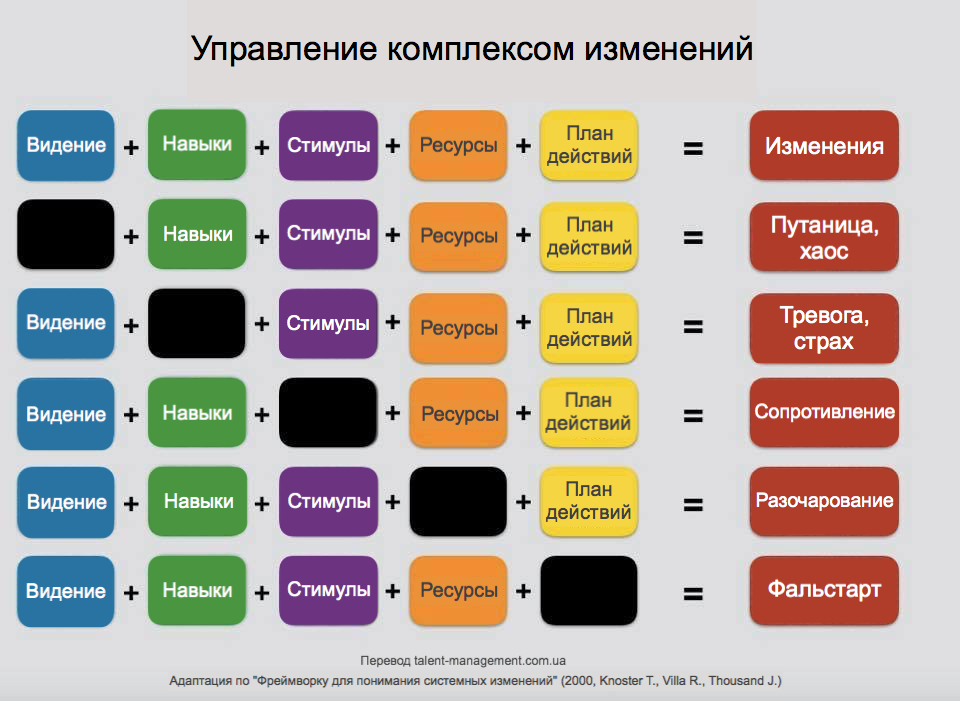 [Speaker Notes: Схема наглядно иллюстрирует результаты проведения изменений при отсутствии основных значимых компонентов. Более того, она ясно показывает, что вы действительно нуждаетесь во всех: возможно, вы сможете добиться изменений и без отдельных компонентов, но тогда вы должны учитывать отрицательный эффект, который вытекает из этого и разбираться с ним]